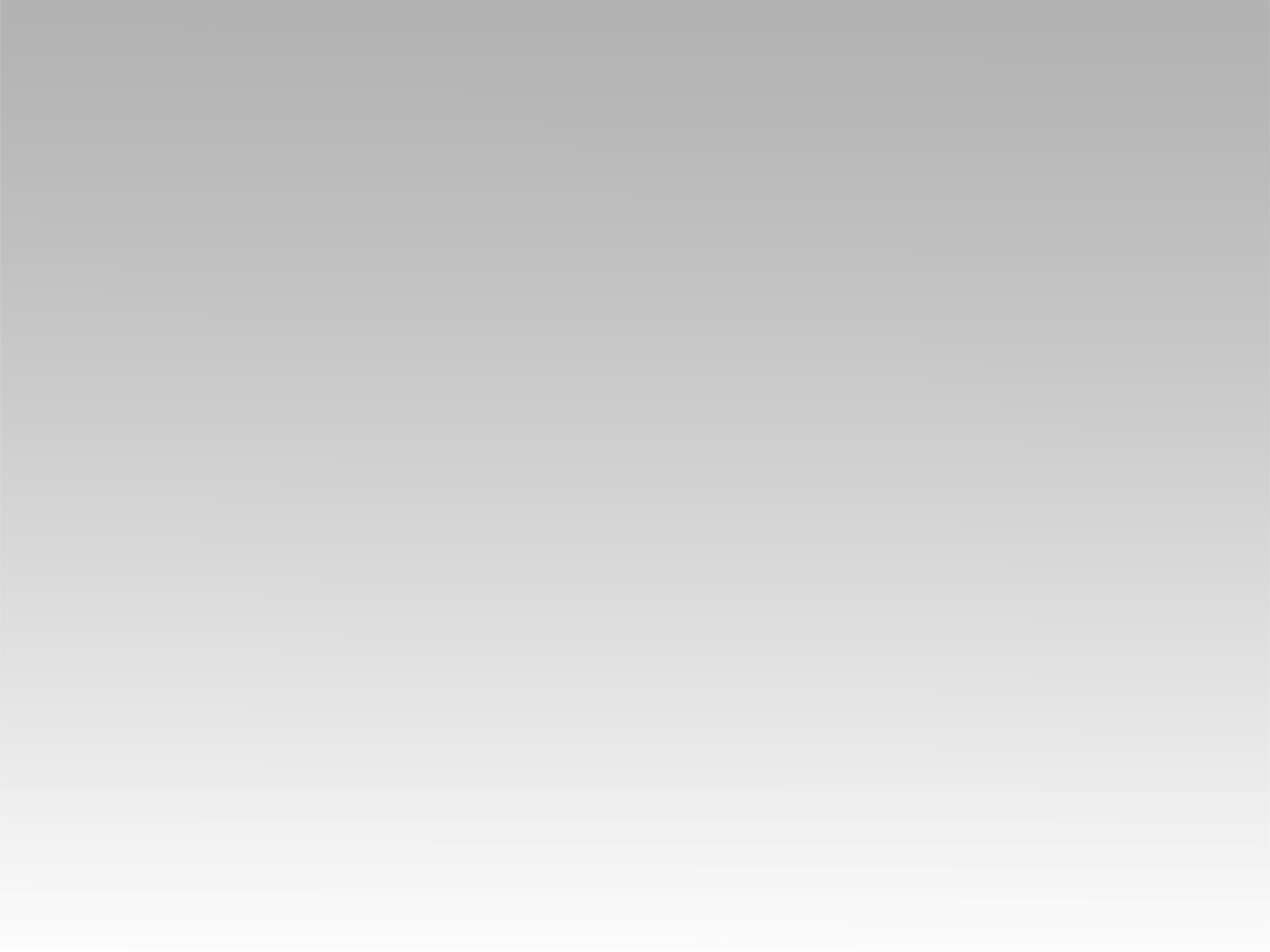 تـرنيــمة
زَيّ ضَال تايه شَريد
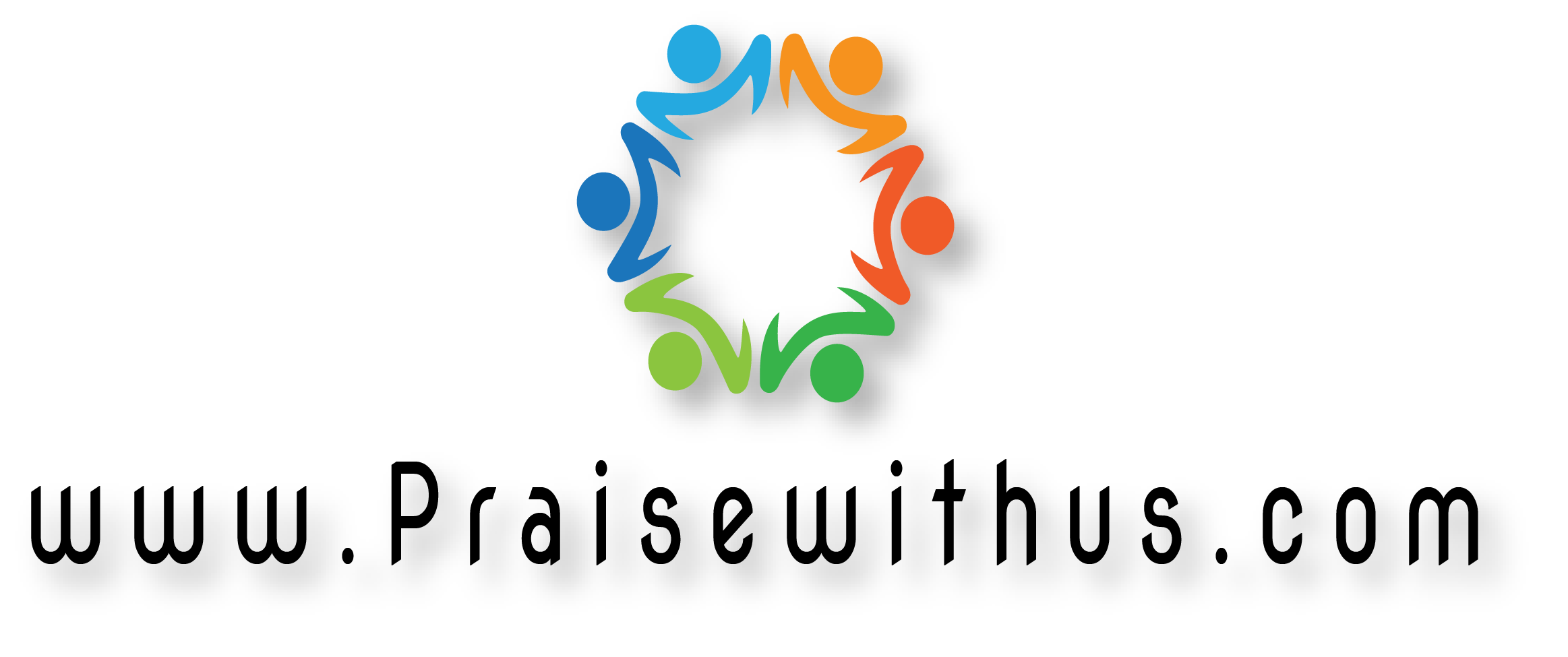 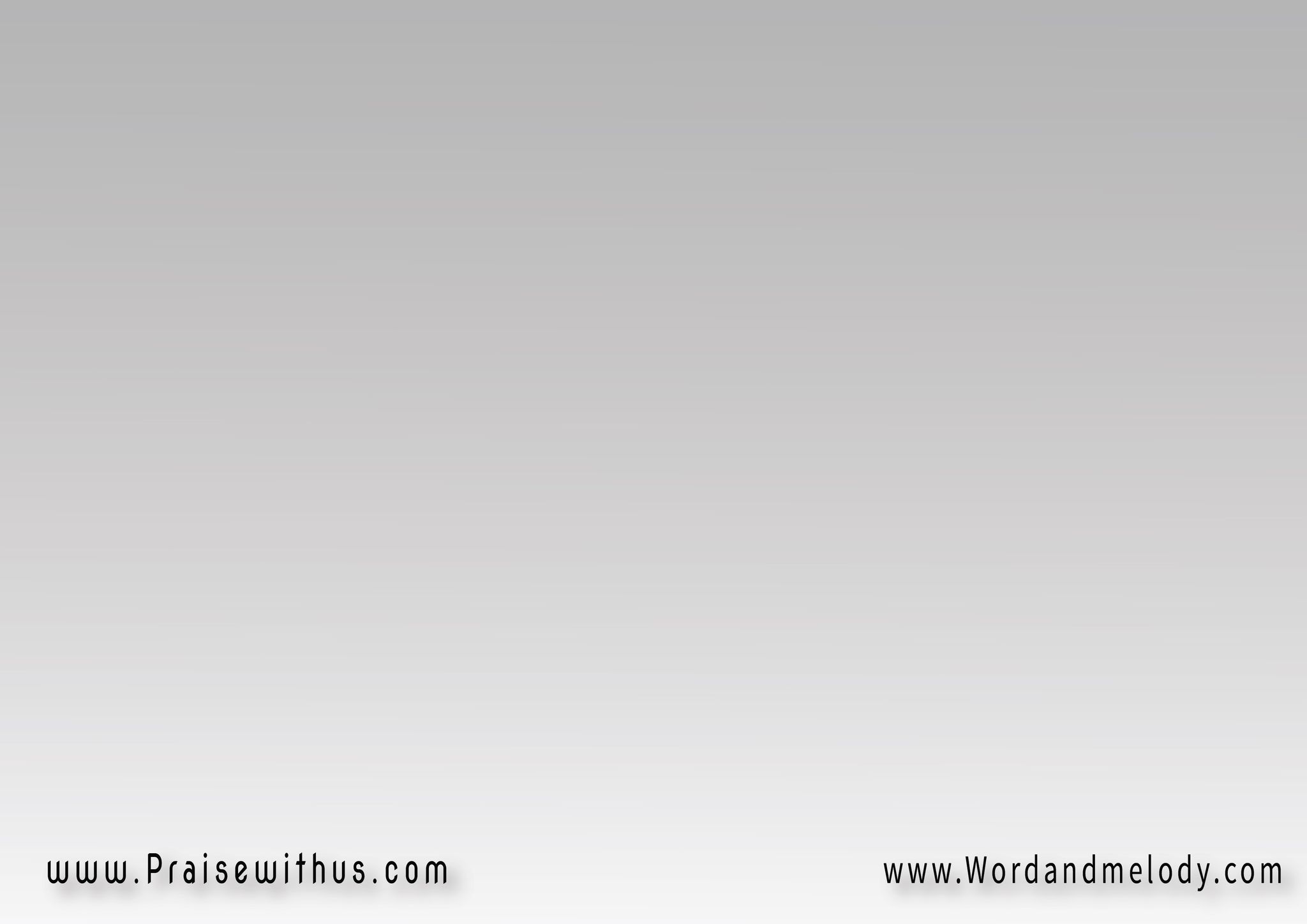 زَيّ ضَال تايه شَريدعَطشَان حَيَاة أجري عَليكجُوَّا مُوج عَالي شديدطُوق النَّجَاة لَمسِة إيدِيك
zay Dal tayeh shareed   aatshan hayah ajri aalaikjoa moj aali shedeed   toq el nnajah lamset edaik

As a lost thirsty for life I run unto You. In the middle 
of rough waves, Your touch is the safety ring.
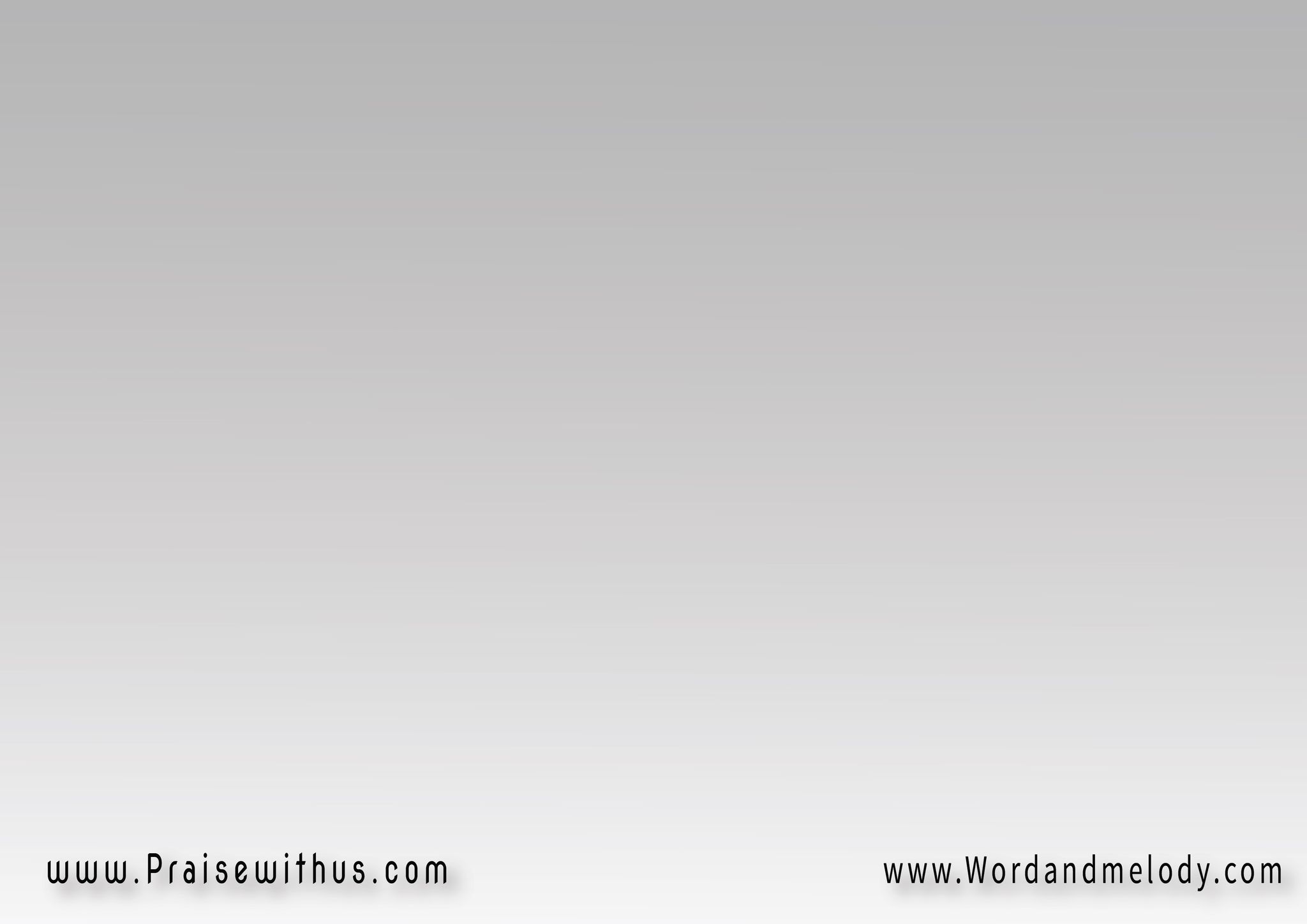 تِرفَع تُقل مِن فوقي  وتصُب حَيَاة في عروقيوتكون اللي اِحتَوَانيتِطلِقني بوَعدك حُر  وتصُد سِهَـــــــام المُروترُدِّني مِن تانـــــي


terfaa toql men foqi   wetSob hayah fo aoroqiwetkoon elli ehtawanitetleqni be waadak horr   wetSod seham el morrwetroddeni men tani
You lift up burdens from me and pour life into my veins.
 You contain me and free me with Your promise.
 You protect me from flying arrows and restore me.
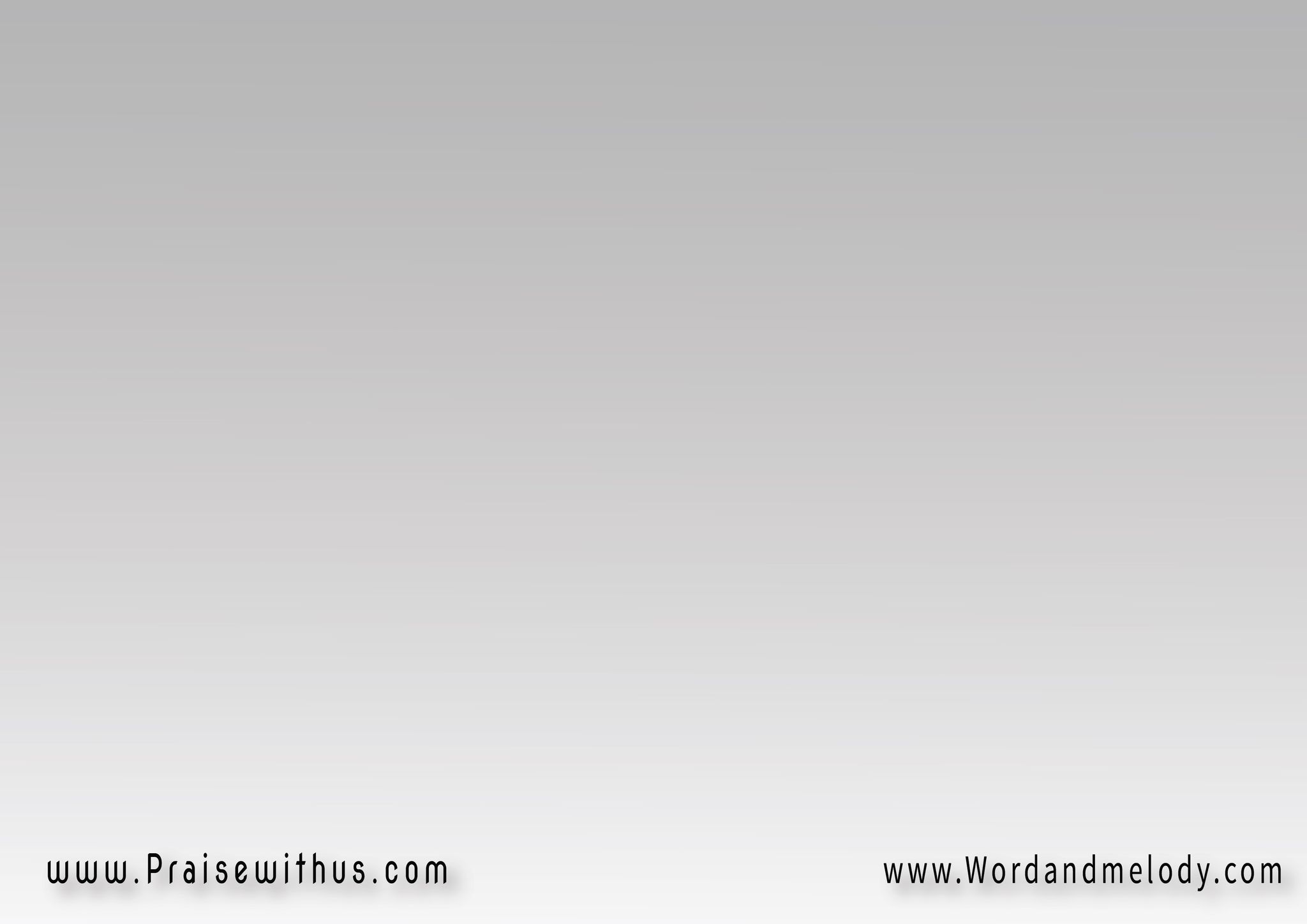 تِحيي أحلامِي الغَريقَة  تِبقَى الحَق وِالحَقِيقَةمِن الزِّيف ومِن الخِدَاعتأسُرني باللي عَندَك  تِحمِينـــي جُوَّا سِتركمِن اللي اِنكَسَر وضَاع

tehii ahlami el ghariqa   tebqa al haqq wel haqiqamen elzzaif wemen el khedaateasorni belli aandak   tehmini joa setrakmelli enkasar we Daa

You revive my drowned dreams and You become the sole truth.
 You capture me and protect me from the lost and broken things.
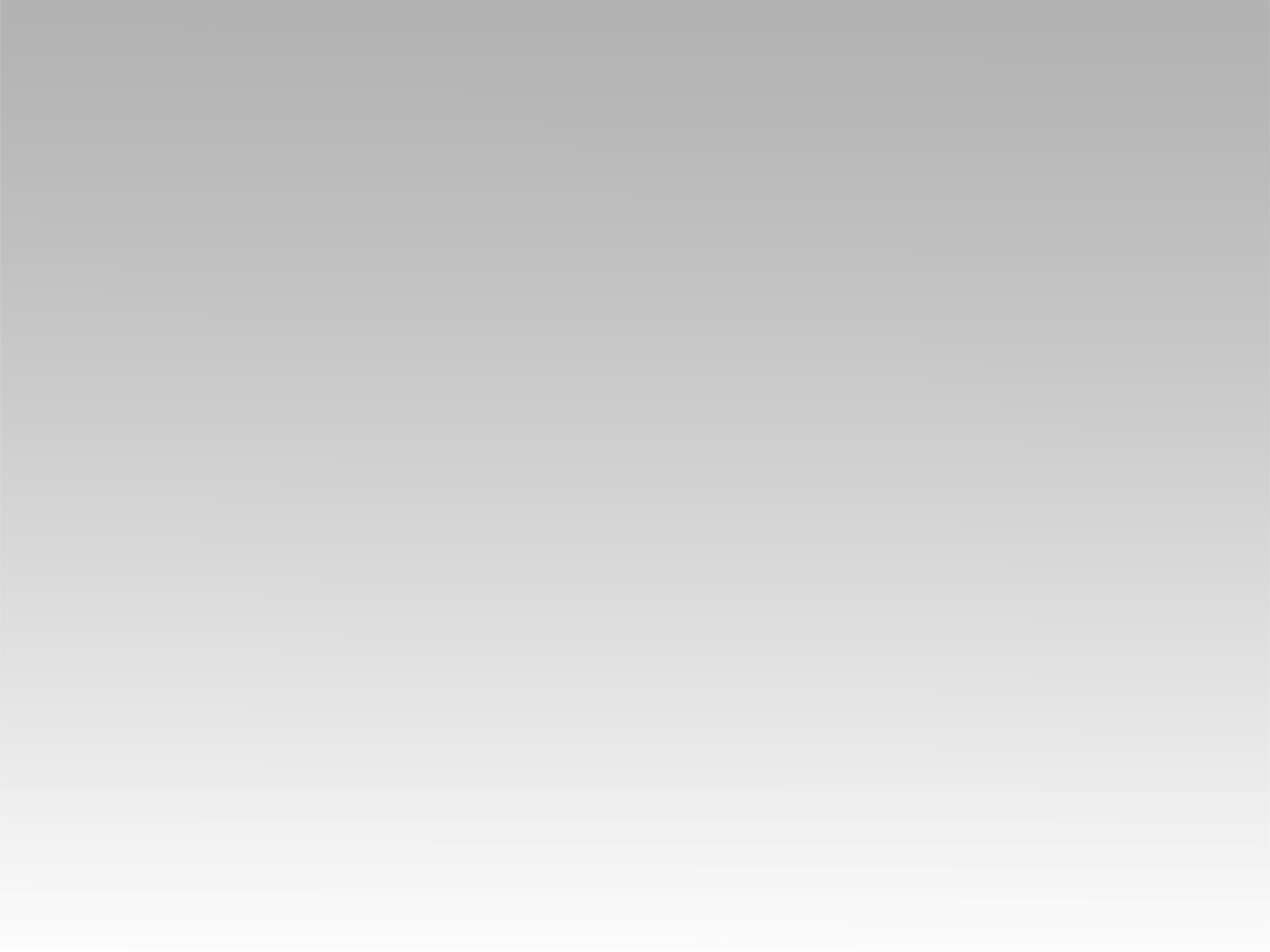 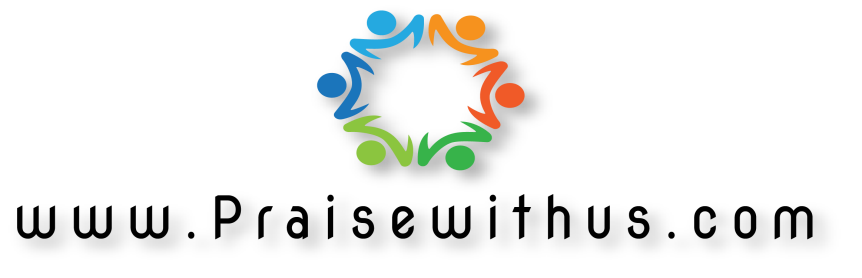